Гендерный подход в воспитании дошкольников.
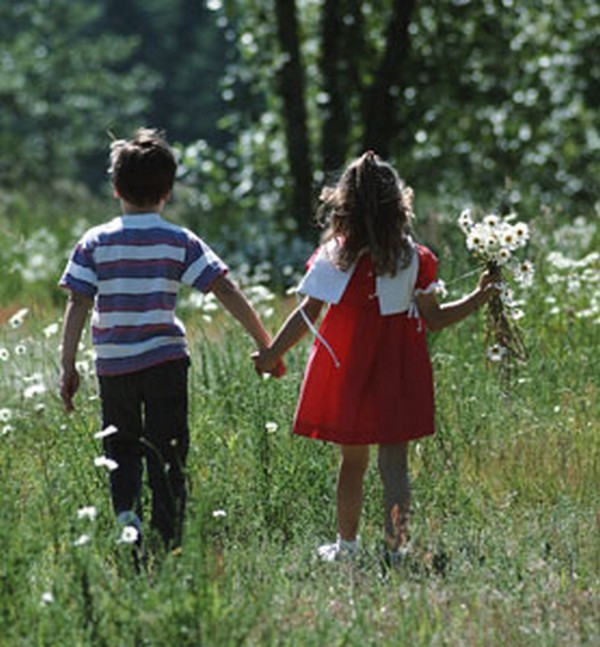 Воспитатель ГБДОУ №118
Фрунзенского р-н г. Санкт-Петербург
Еловская Надежда Петровна
«Нельзя считать один пол совершеннее другого, так и нельзя их уравнивать» 
                                                                         Ж.Руссо.
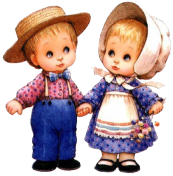 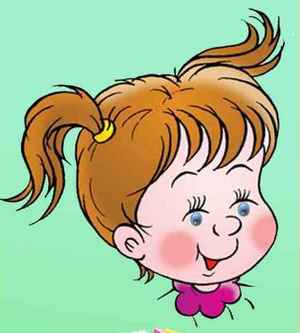 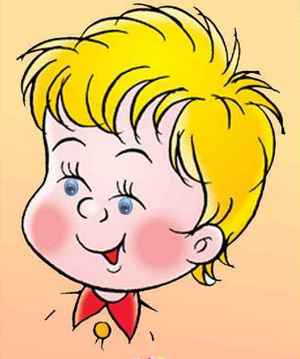 ОБРАЗОВАТЕЛЬНАЯ ОБЛАСТЬ «СОЦИАЛИЗАЦИЯ»
Одна из задач:
                             - формирование гендерной,                          семейной, гражданской                          принадлежности, патриотических                         чувств, чувства принадлежности к мировому сообществу.
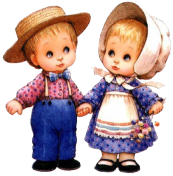 НАПРАВЛЕНИЯ РАБОТЫ:
пропаганда педагогических знаний по вопросу гендерного воспитания среди родителей и привлечение их к участию в педагогическом процессе;
создание соответствующей развивающей среды.
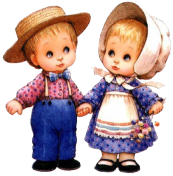 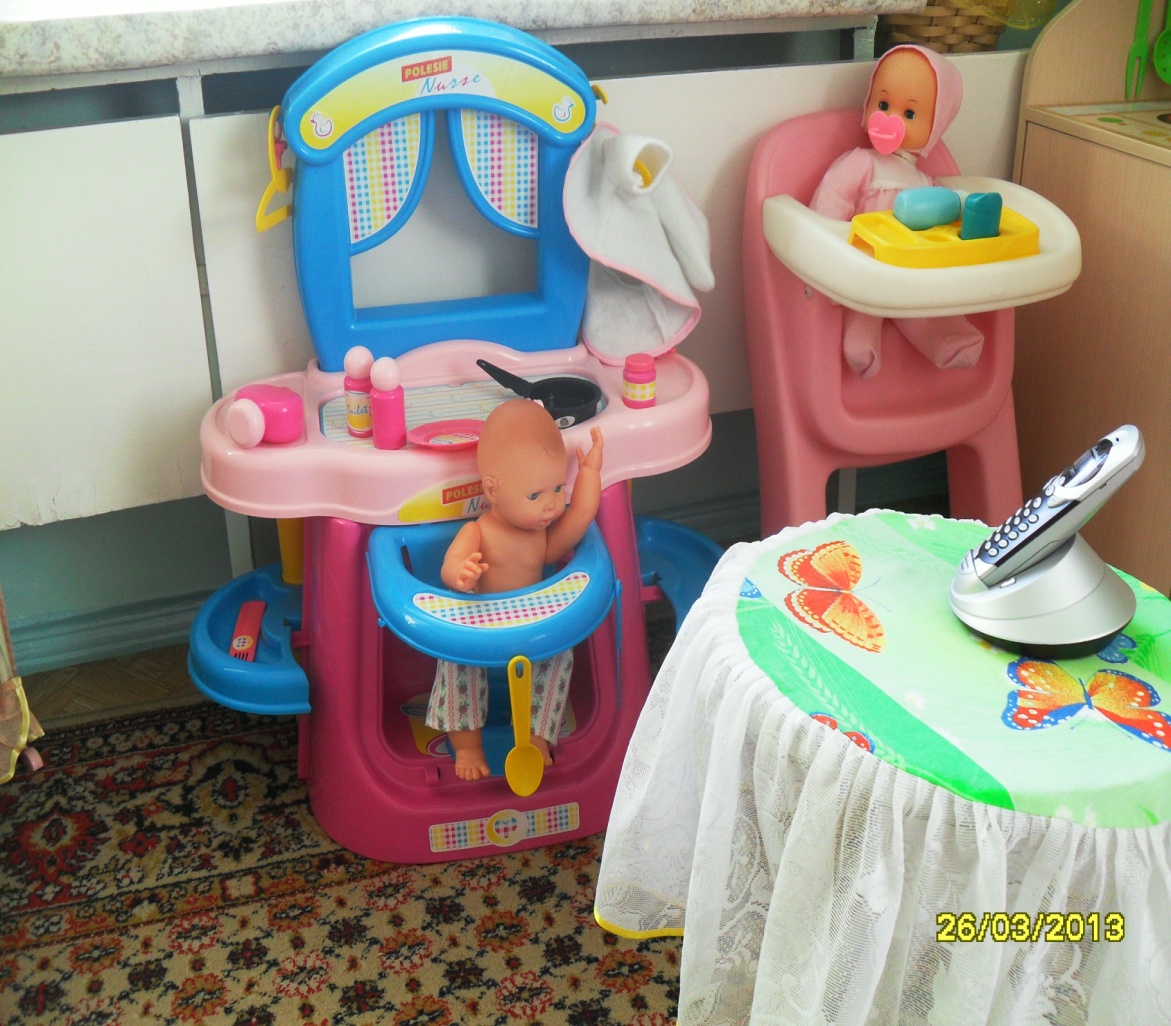 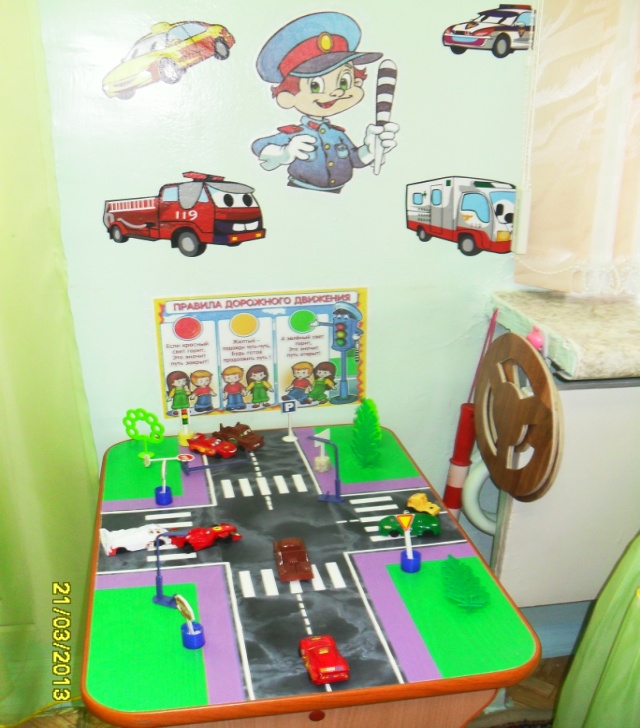 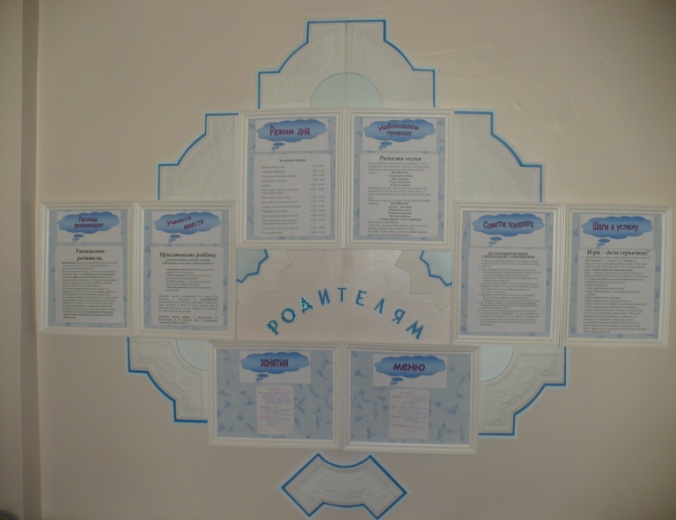 ФОРМЫ РАБОТЫ С РОДИТЕЛЯМИ:
консультации;
беседы;
анкетирование;
родительские собрания;
совместная трудовая деятельность;
участие в праздниках.
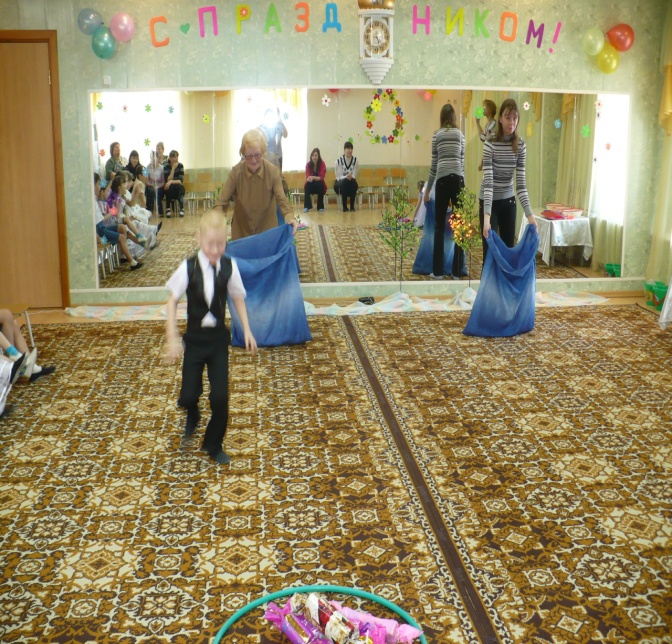 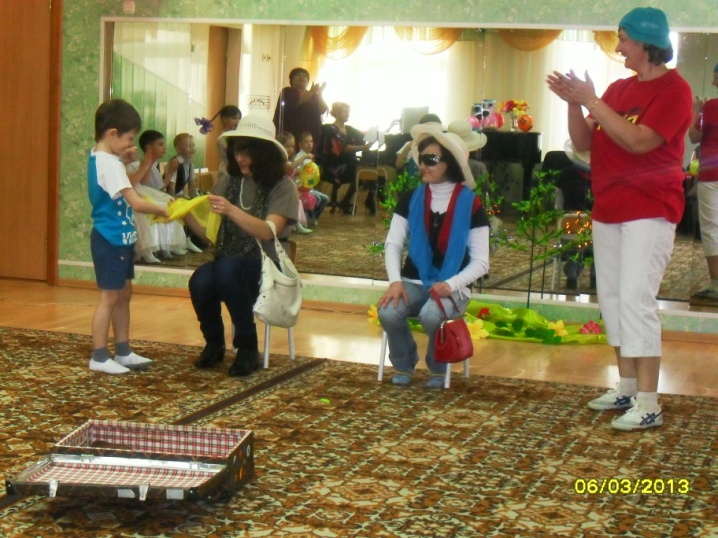 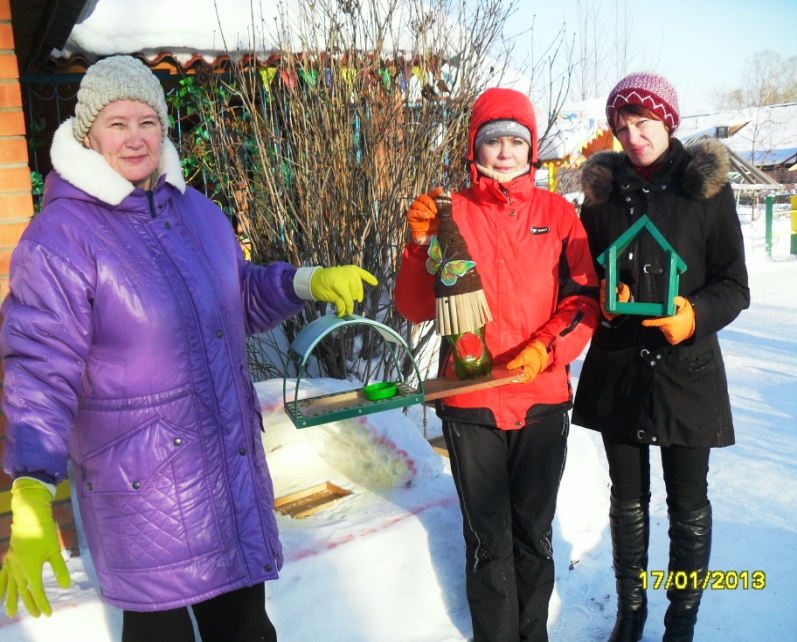 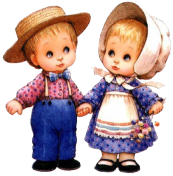 ТРЕБОВАНИЯ К ОРГАНИЗАЦИИ ЦЕНТРОВ АКТИВНОСТИ:
гибкости и вариативности использования пространства;
форма и дизайн предметов ориентированы на безопасность и возраст детей;
элементы декора легко сменяемы;
при создании развивающего пространства в групповом помещении учитываю ведущую роль  игровой деятельности.
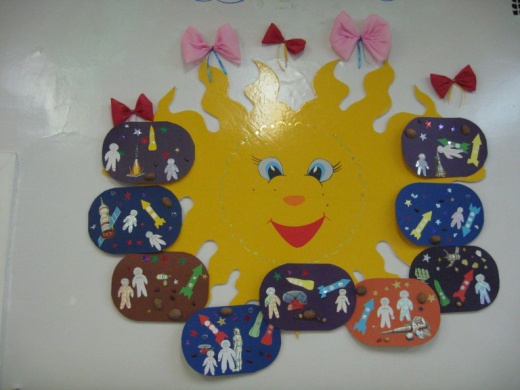 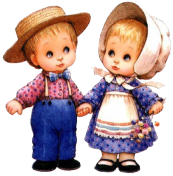 КОНСТРУКТИВНАЯ ДЕЯТЕЛЬНОСТЬ-ЛЮБИМОЕ ЗАНЯТИЕ ДЕВОЧЕК И МАЛЬЧИКОВ.
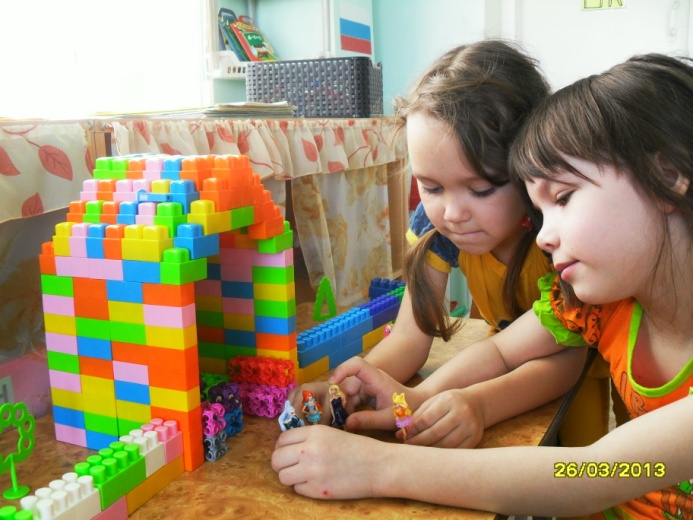 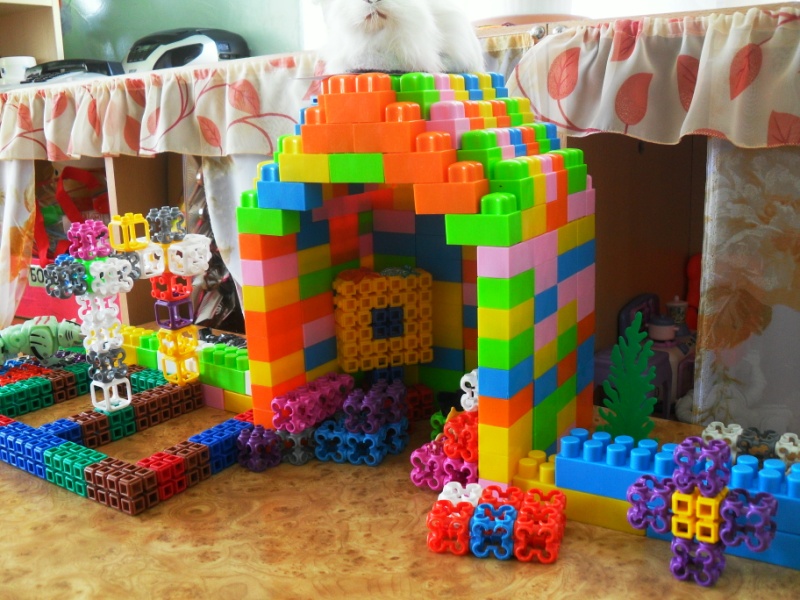 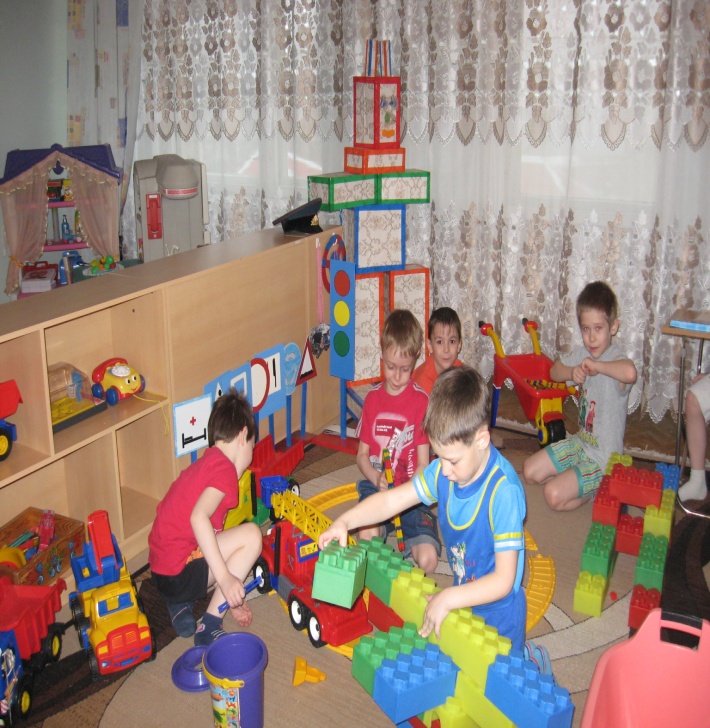 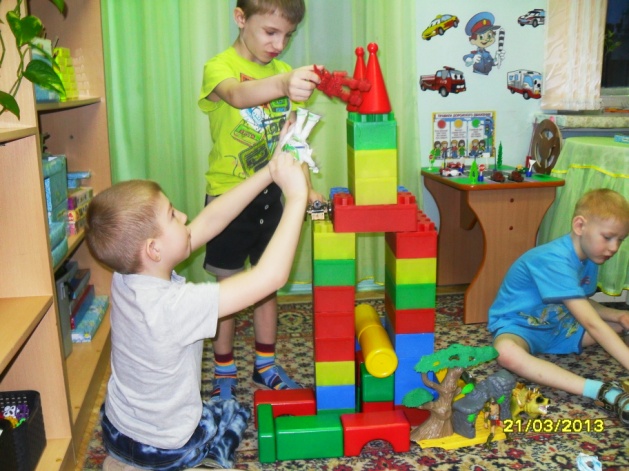 РЕЗУЛЬТАТЫ ГЕНДЕРНОГО ПОДХОДА В ВОСПИТАНИИ ДЕТЕЙ:
родители моих воспитанников приобрели знания об особенностях воспитания детей разного пола;
выросла культура поведения и общения детей: мальчики стали более внимательными по отношению к девочкам, а девочки – доброжелательными по отношению к мальчикам;
дошкольниками накоплен определенный социальный опыт выполнения гендерных ролей.
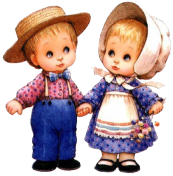